Presentación sobres aspectos generales:Marco Normativo en materia de TransparenciaUnidad de TransparenciaComité de TransparenciaProcedimiento de AccesoRecursos de RevisiónMedidas de Apremio y sancionesUnidad de TransparenciaGerencia de Enlace con el INAI
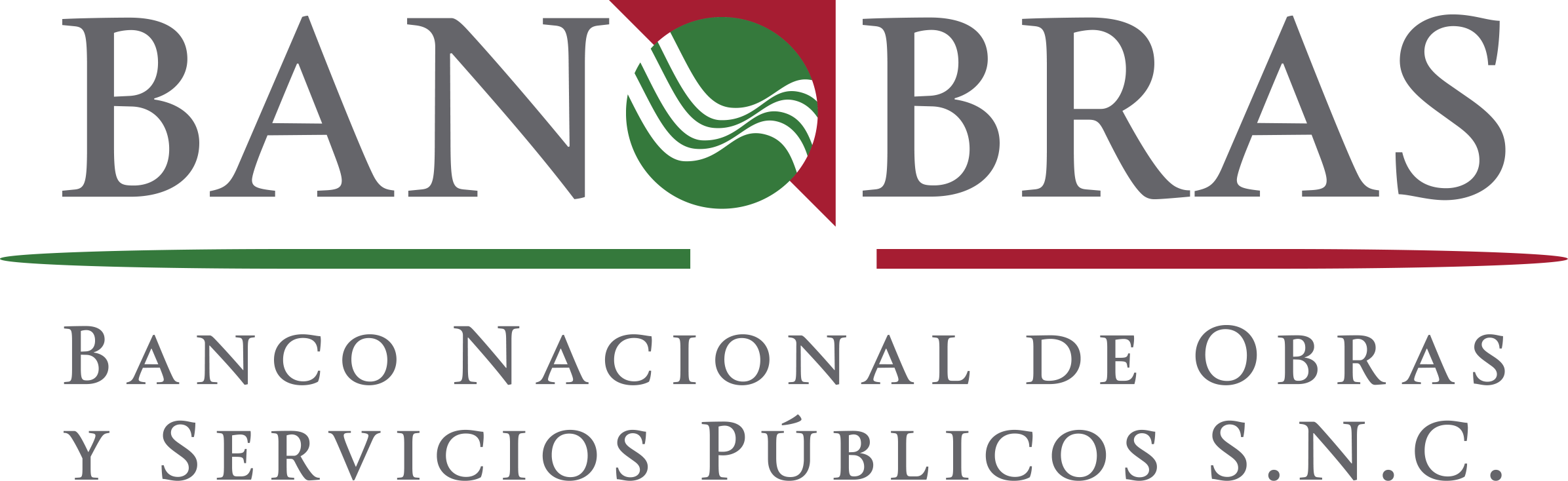 [Speaker Notes: Play the slide show for this presentation to listen to the audio commentary by Peter Walsh and view slide timings. Or, click the sound icon on a slide for controls that you can use to hear the audio at your own pace.

A little organization will go a long way to enhancing your PowerPoint presentation. 
Your title slide should be catching and relevant to your audience – offer something in the title that your audience wants.   
Keep some basic principles in mind:
Your slides should complement what you have to say,  not say it for you.  
Keep slides direct and to the point - less is more!
Choose a background color or design that enhances and complements your presentation rather than competes with it. 
Don’t get too fancy - a simple font, elegant color scheme and clear message is more important than lots of information (clutter!) on the slide.
Keep it simple!  The purpose of the PowerPoint slide is to keep the mind of your audience focused – fewer words are better.  


Note: You understand that Microsoft does not endorse or control the content provided in the following presentation.]
Tratados Internacionales en Derecho a la Información
Construcción del Derecho de Acceso a la Información en México
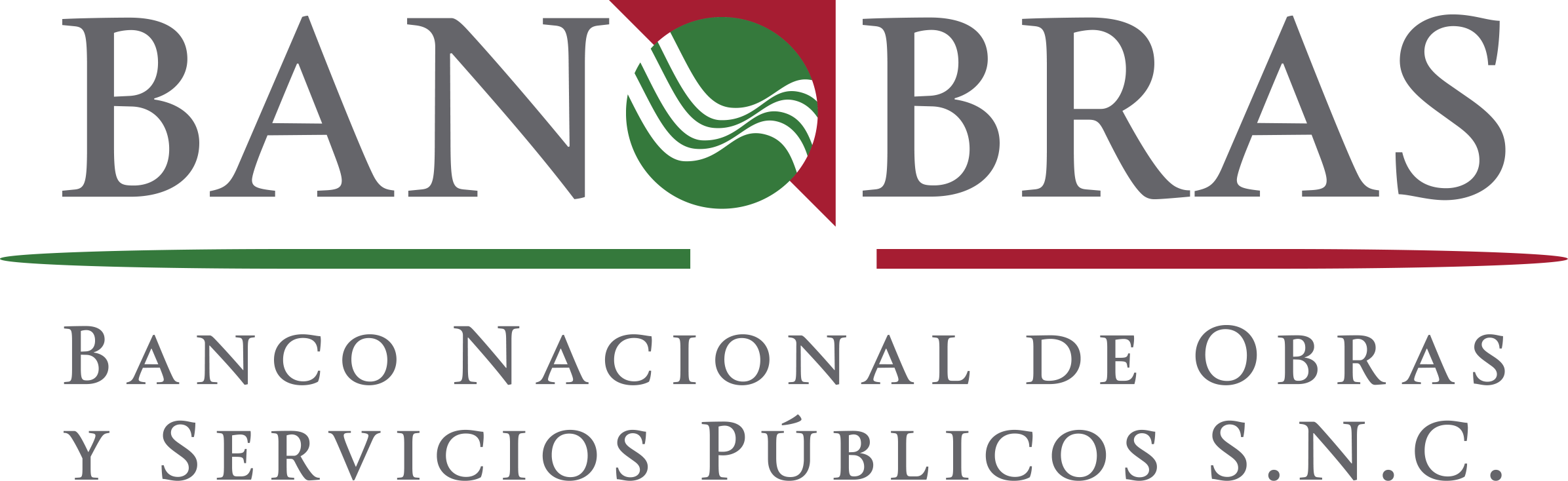 Autonomía constitucional a los organismos garantes a nivel federal y local.
Se establecen principios y bases para el ejercicio del DAI.
De 2002 a 2007, los estados y el DF crearon leyes de Acceso a la Información. Para 2007 existían  
31 leyes en los estados, DF y la LFTAIPG
[Speaker Notes: Hacer precisión de leyes en los estados y reforma al artículo 1]
Nuevo Marco Normativo
El 04 de mayo de 2015, se publica en el Diario Oficial de la Federación (DOF) la “Ley General de Transparencia y Acceso a la Información Pública” (LGTAIP).
El Instituto Federal de Acceso a la Información y Protección de Datos (IFAI), cambia su nombre a Instituto Nacional de Transparencia, Acceso a la Información y Protección de Datos Personales (INAI).
El 9 de mayo de 2016, se publican en el DOF el “DECRETO por el que se abroga la Ley Federal de Transparencia y Acceso a la Información Pública Gubernamental y se expide la “Ley Federal de Transparencia y Acceso a la Información Pública”
Nuevo Marco Normativo
Le Ley General de Transparencia y Acceso a la Información pública establece la obligación del INAI y del Sistema Nacional de Transparencia de expedir ciertos lineamientos y criterios en la materia.
Normatividad emitida por el INAI:
Lineamientos que deberán observar los sujetos obligados para la atención de requerimientos, observaciones, recomendaciones y criterios que emita el organismo garante (DOF 10/02/16)
Lineamientos que los sujetos obligados deben seguir al momento de generar información, en un lenguaje sencillo, con accesibilidad y traducción a lenguas indígenas (DOF 10/02/16)
Lineamientos que establecen los procedimientos internos de atención a solicitudes de acceso a la información (DOF 10/02/16)
Lineamientos para recabar información de los sujetos obligados que permitan elaborar informes anuales (DOF 10/02/16)
Lineamientos generales para que el INAI ejerza la facultad de atracción, así como los procedimientos internos para la tramitación de la misma (DOF 3/03/16)
Lineamientos para la emisión de criterios de interpretación del INAI (DOF 3/03/16)
Nuevo Marco Normativo
Normatividad emitida por el Consejo del Sistema Nacional de Transparencia, Acceso a la Información Pública y Protección de Datos Personales:
Lineamientos generales en materia de clasificación y desclasificación de la información, así como para la elaboración de versiones públicas (DOF 15/04/16)
Lineamientos para determinar los catálogos y publicación de información de interés público; y para la emisión y evaluación de políticas de transparencia proactiva (DOF 15/04/16)
Lineamientos para la Organización y Conservación de los Archivos (DOF 4/05/16)
Criterios para que los Sujetos Obligados Garanticen Condiciones de Accesibilidad que permitan el ejercicio de los Derechos Humanos de Acceso a la Información y Protección de Datos Personales a Grupos Vulnerables (DOF 4/05/16)
Lineamientos para la elaboración, ejecución y evaluación del Programa Nacional de Transparencia y Acceso a la Información (DOF 4/05/16)
Lineamientos para la implementación y operación de la Plataforma Nacional de Transparencia (DOF 4/05/16)
Lineamientos que deberán observar los sujetos obligados para la atención de requerimientos, observaciones, recomendaciones y criterios que emita el SNT (DOF 4/05/16)
Ley General de Transparencia y Acceso a la Información Pública (LGTAIP)
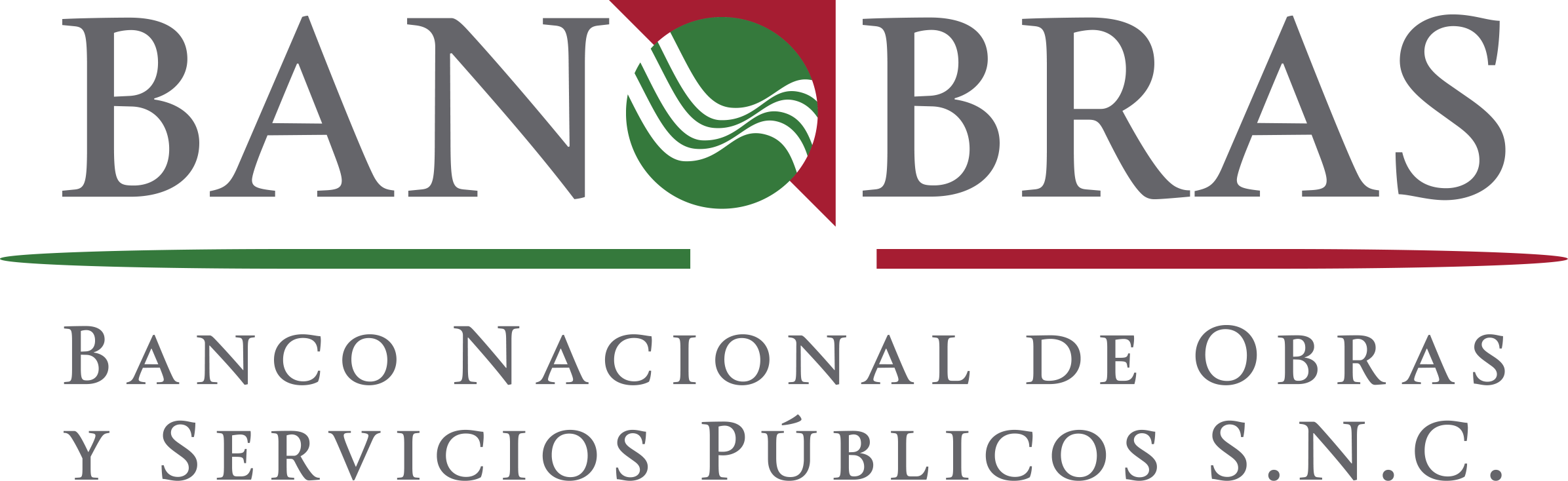 Título Primero. Disposiciones Generales.
Título Segundo. Responsables en Materia de Transparencia y Acceso a la Información.
Título Tercero. Plataforma Nacional de Transparencia.
Título Cuarto. Cultura de Transparencia y Apertura Gubernamental.
Título Quinto. Obligaciones de Transparencia.
Título Sexto. Información clasificada.
Título Séptimo. Procedimientos de Acceso a la Información Pública.
Título Octavo. De los Procedimientos de Impugnación en Materia de Acceso a la Información Pública.
Título Noveno. Medidas de Apremio y Sanciones.
Disposiciones Generales LGTAIP
Objeto de la ley
Artículo 1
Derecho de Acceso a la Información
¿Qué comprende?
El derecho humano de acceso a la información comprende solicitar, investigar, difundir, buscar y recibir información.
Publicidad
Toda la información generada, obtenida, adquirida, transformada o en posesión de los sujetos obligados es pública y accesible a cualquier persona en los términos y condiciones que se establezcan en la presente Ley, en los tratados internacionales de los que el Estado mexicano sea parte, la Ley Federal, las leyes de las Entidades Federativas y la normatividad aplicable en sus respectivas competencias; sólo podrá ser clasificada excepcionalmente como reservada temporalmente por razones de interés público y seguridad nacional, en los términos dispuestos por esta Ley.
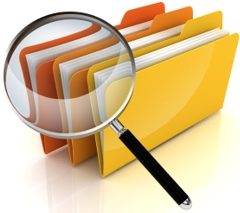 Artículo 4
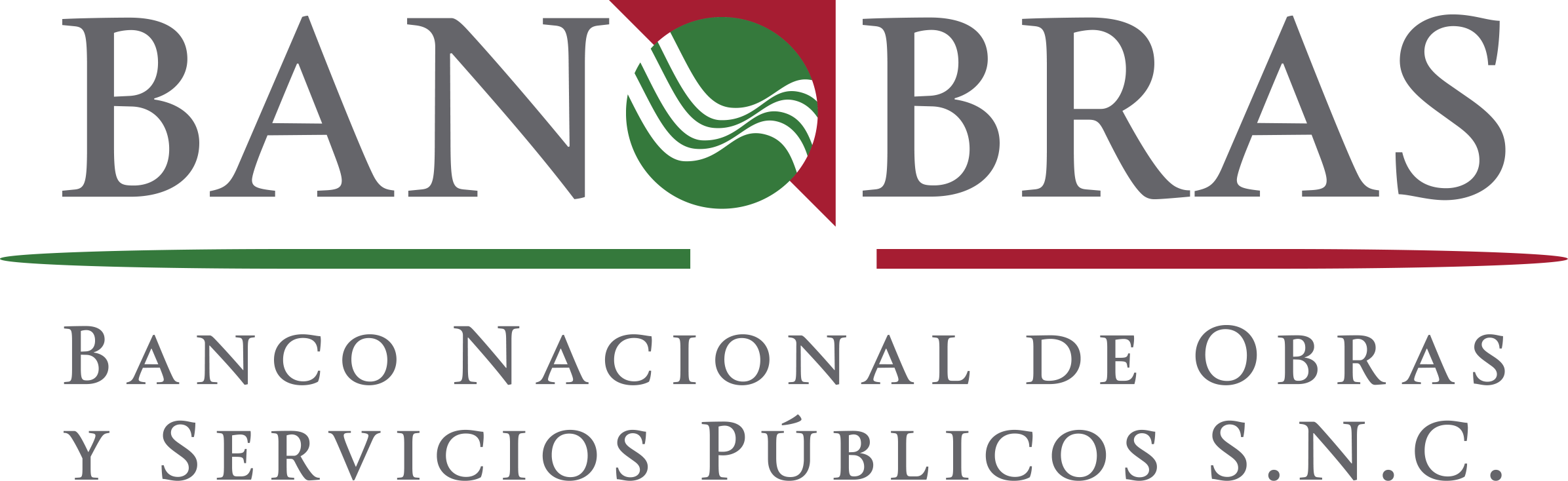 Sujetos obligados
Son sujetos obligados a transparentar y permitir el acceso a su información y proteger los datos personales que obren en su poder:
Cualquier autoridad, entidad, órgano y organismo de los Poderes Ejecutivo, Legislativo y Judicial, 
Órganos autónomos, 
Partidos políticos, 
Fideicomisos y fondos públicos, así como 
Cualquier persona física, moral o sindicato que reciba y ejerza recursos públicos o realice actos de autoridad en los ámbitos federal, de las Entidades Federativas y municipal.
Ley General de Transparencia y Acceso a la Información Pública
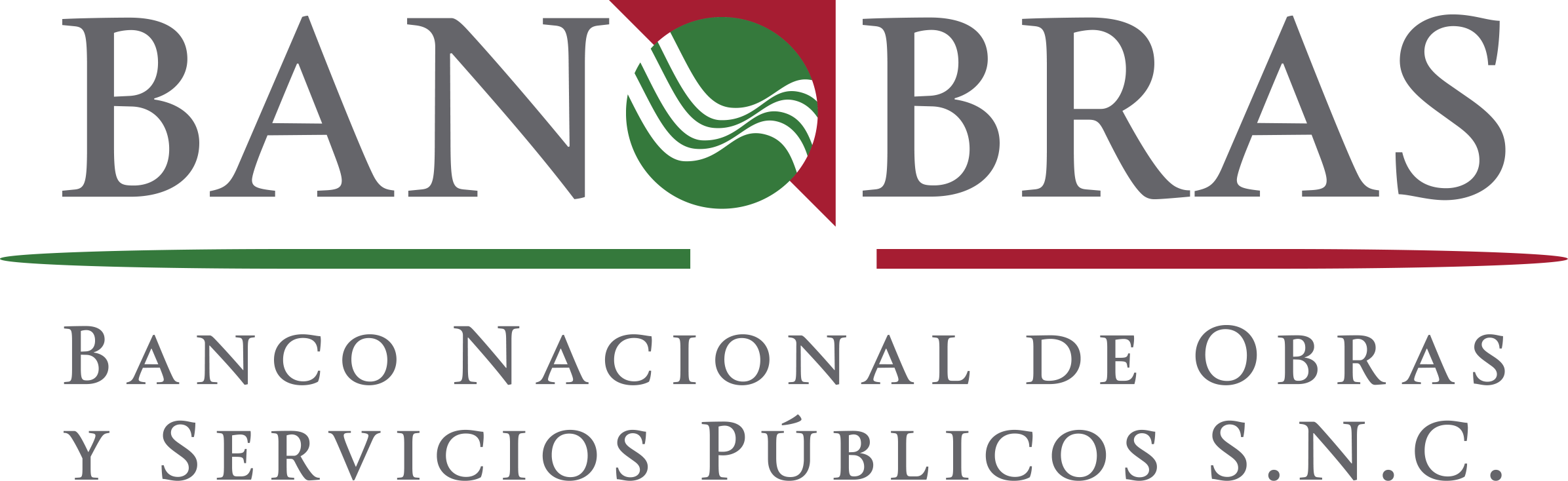 Título Quinto . OBLIGACIONES DE TRANSPARENCIA.
Capítulo I. 
De las disposiciones generales.
Capítulo II. 
De las obligaciones de transparencia  comunes.
Capítulo III. 
De las obligaciones de transparencia específicas de los sujetos obligados.
Capítulo IV. 
De las obligaciones específicas de las personas físicas o morales que reciben y ejercen recursos públicos o ejercen actos de autoridad.
Capítulo V. 
De las obligaciones específicas en materia energética.
Capítulo VI. 
De la verificación de las obligaciones de transparencia.
Capítulo VII. 
De la denuncia por incumplimiento a las obligaciones de transparencia.
De la denuncia por el incumplimiento
Cualquier persona podrá denunciar ante los organismos garantes la falta de publicación de las obligaciones de transparencia prevista en los artículos 70 a 83 de la LGTAIP y demás disposiciones aplicables.
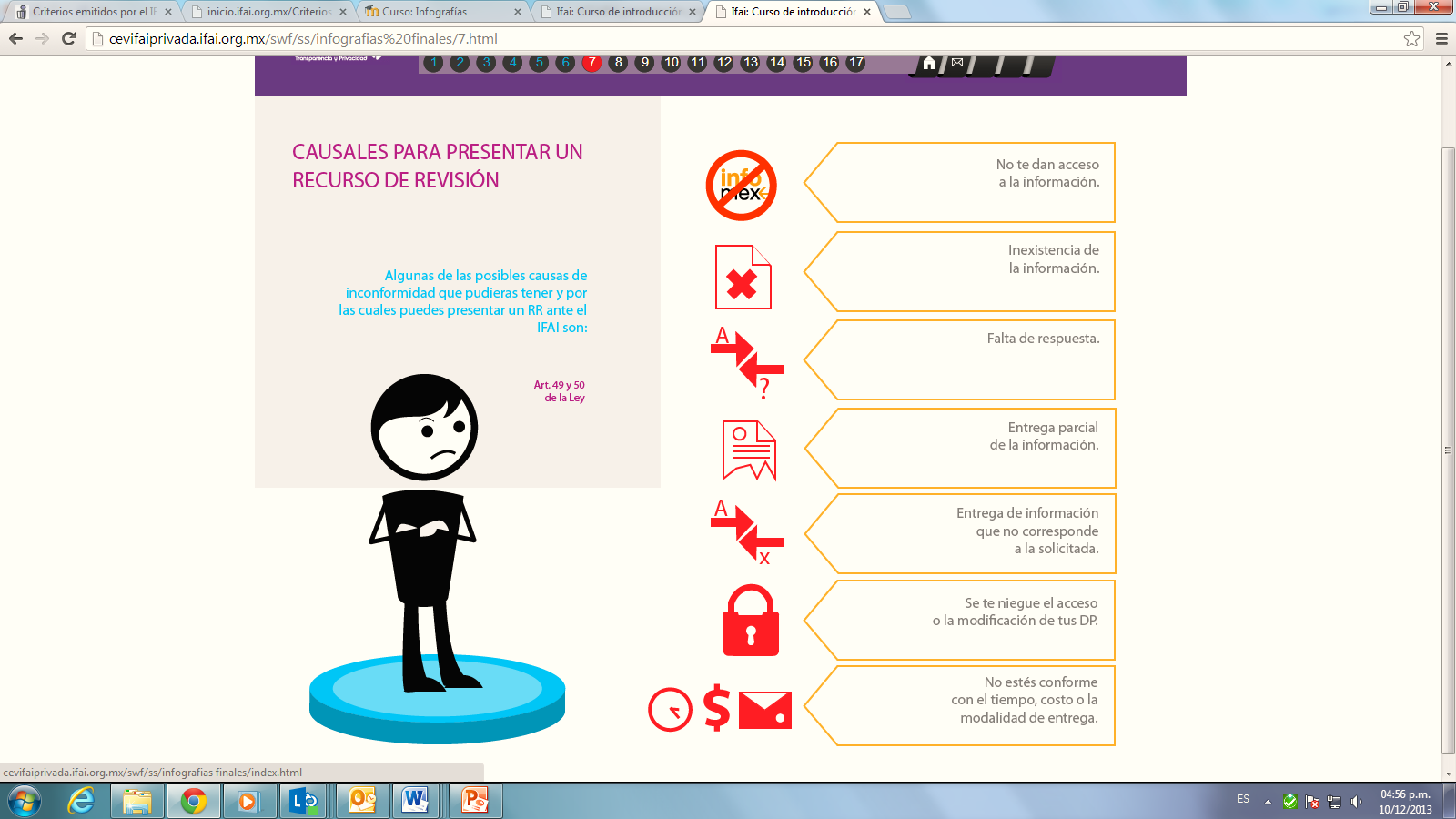 Procedimiento:

Presentación de la denuncia ante los Organismos garantes
Solicitud por parte del organismo garante de un informe del sujeto obligado
Resolución de la denuncia
Ejecución de la denuncia
Unidad de Transparencia
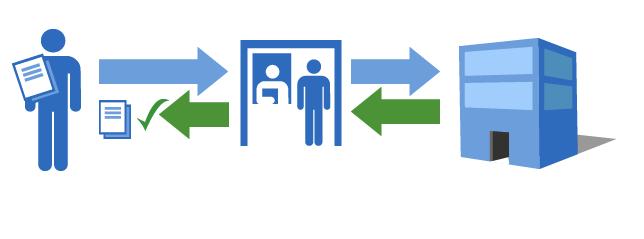 Proponer procedimientos, al CT, de mejora en la gestión de las SI
Proponer personal habilitado para recibir y dar tramite a las SI.
Llevar un registro de las solicitudes de acceso a la información
Fomentar la transparencia y accesibilidad al interior del sujeto obligado.
Hacer del conocimiento la probable responsabilidad por incumplimiento.
Recabar y difundir 
Recibir y dar trámite a las solicitudes de información
Auxiliar a los particulares en la elaboración de solicitudes de información y orientarlos
Realizar los trámites internos necesarios para dar respuesta
Comité de Transparencia
Instruir, coordinar y supervisar, en términos de las disposiciones aplicables, las acciones y los procedimientos para asegurar la mayor eficiencia en la gestión de las solicitudes  en materia de acceso a la información.
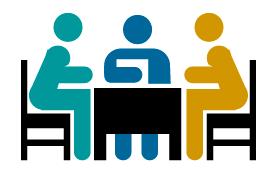 Confirmar, modificar o revocar las determinaciones en materia de: 
Ampliación del plazo
Clasificación de la información 
Declaración de inexistencia
Incompetencia*
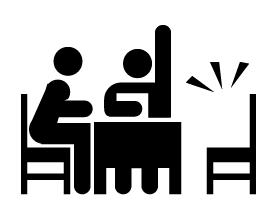 Comité de Transparencia
Ordenar a las áreas que generen la información que derivada de sus facultades, competencias y funciones deban tener en posesión.*
Que previa acreditación de la imposibilidad de su generación, exponga, de forma fundada y motivada, las razones por las cuales, en el caso particular, no ejercieron dichas facultades, competencias o funciones.*
Establecer políticas para facilitar la obtención de información y el ejercicio del derecho de acceso a la información.*
Promover la capacitación y actualización de los Servidores Públicos o integrantes adscritos a las Unidades de Transparencia.*
Establecer programas de capacitación en materia de transparencia, acceso a la información, accesibilidad y protección de datos personales, para todos los Servidores Públicos o integrantes del sujeto obligado.*
Del Procedimiento de Acceso a la Información
LGTAIP
¿Quién?
Cualquier persona por sí misma o a través de su representante
¿Cómo?
La Plataforma Nacional (INFOMEX)
En la oficina u oficinas designadas para ello
Vía correo electrónico*
Correo postal
Mensajería*
Telégrafo* 
Verbalmente* o 
Cualquier medio aprobado por el Sistema Nacional
LGTAIP
Plazos
Limitaciones del Acceso a la Información
Tales LIMITACIONES se prevén desde la propia Constitución y que deben estar de acuerdo con los tratados internacionales, en caso contrario prevalecerá el que más beneficie a la persona (principio pro persona).
Reservas temporales y excepcionales motivadas en el interés público.
La vida privada y datos personales, así como la entregada por los particulares como confidencial.
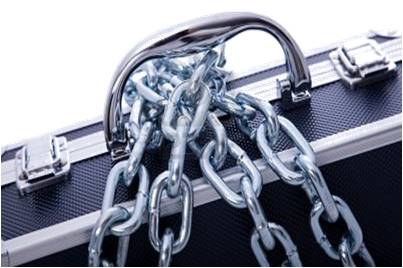 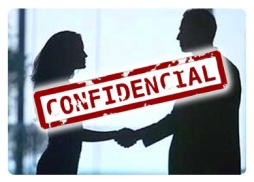 Clasificación de la Información
Por un plazo máximo de 5 años
Art. 101 LGTAIP
Las causales de reserva se deberán fundar y motivar, a través de la prueba de daño
Reservada
Art. 113 LGTAIP
Clasificación:
Proceso mediante el cual el sujeto obligado determina que la información en su poder actualiza alguno de los supuestos de reserva o confidencialidad
No está sujeta a temporalidad
La que contiene datos personales concernientes a una persona identificada o identificables.
- Secretos -
Confidencial
Su difusión sólo es posible con el consentimiento expreso del particular titular de los DP.
Art. 116 LGTAIP
Conceptos y Definiciones
Prueba de daño
La argumentación y fundamentación realizada por los sujetos obligados tendiente a acreditar que la divulgación de información lesiona el interés jurídicamente protegido por la normativa aplicable y que el daño que puede producirse con la publicidad de la información es mayor que el interés de conocerla.
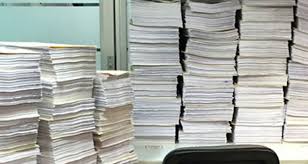 La argumentación y fundamentación realizada por los sujetos obligados, mediante un ejercicio de ponderación, tendiente a acreditar que el beneficio que reporta dar a conocer la información confidencial pedida o solicitada es mayor que el daño que su divulgación general en los derechos de las personas.
Prueba de interés público
Conceptos y Definiciones
Versión pública
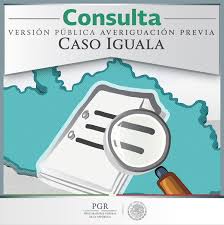 Documento a partir del que se otorga acceso a la información, en el que se testan partes o secciones clasificadas, indicando el contenido de éstas de manera genérica, fundando y motivando la reserva o confidencialidad.
La omisión o supresión de la información clasificada como reservada o confidencial, empleando sistemas o medios que impidan la recuperación o visualización de ésta.
Testar
¿Quién Clasifica la Información?
Art.100 LGTAIP
Los titulares de las Áreas de los sujetos obligados serán los responsables de clasificar la información, de conformidad con lo dispuesto en la LGTAIP, la Ley Federal y de las Entidades Federativas.
Cuándo y cómo clasificar
¿Cuándo se clasifica la información ? Art.106 LGTAIP
Cuando se reciba una solicitud de acceso a la información.
Se determine mediante resolución de autoridad competente.
Se generen versiones públicas para dar cumplimiento a las obligaciones de transparencia.
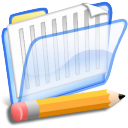 ¿Cómo se clasifica la información?
Tomando en consideración:

Prueba de daño.
La LFTAIPG y su reglamento / Leyes Estatales.
Los lineamientos generales que emita el Sistema Nacional en materia de clasificación de la información reservada y confidencial y, para la elaboración de versiones públicas.
Los criterios que emita el Comité de Transparencia.
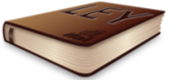 Periodo de clasificación de reserva
La información clasificada como reservada, según el artículo 113 de l LGTAIP, podrá permanecer con tal carácter hasta por un periodo de cinco años.

 El periodo de reserva correrá a partir de la fecha en que se clasifica el documento. 

Excepcionalmente, los sujetos obligados, con la aprobación de su Comité de Transparencia, podrán ampliar el periodo de reserva hasta por un plazo de cinco años adicionales, siempre y cuando justifiquen que subsisten las causas que dieron origen a su clasificación, mediante la aplicación de una prueba de daño.
Versiones Públicas
Art.111 y 112 LGTAIP
¿Cuándo se genera una Versión Pública?
Cuando un Documento contenga partes o secciones reservadas o confidenciales, los sujetos obligados, para efectos de atender una solicitud de información, deberán elaborar una Versión Pública en la que se testen las partes o secciones clasificadas, indicando su contenido de manera genérica y fundando y motivando su clasificación.
La versión pública deberá ser aprobada por el Comité de Transparencia del sujeto obligado.
La información contenida en las obligaciones de transparencia no podrá omitirse en las versiones públicas. (existen obligaciones de transparencia en versión pública)
Clases de Versiones Públicas
Documentos impresos:
En caso de que únicamente se posea en versión impresa, deberá fotocopiarse y sobre éste deberán testarse las palabras, párrafos o renglones que sean clasificados, debiendo anotar al lado del texto omitido, una referencia numérica.
La información deberá protegerse con los medios idóneos con que se cuente, de tal forma que no permita la revelación de la información clasificada.
Documentos impresos:
En caso de que el documento se posea en formato electrónico, deberá crearse un nuevo archivo electrónico para que sobre el mismo se elabore la versión pública, eliminando las partes o secciones clasificadas.
Recurso de Revisión
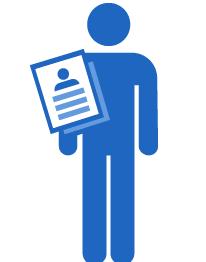 Es el medio de defensa con que cuentan los solicitantes, ante cualquier inconformidad sobre las respuestas que dan las dependencias o entidades
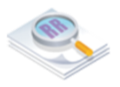 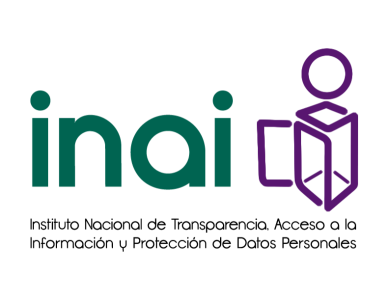 El recurso de revisión procederá en contra de:
La clasificación de la información.

La declaración de inexistencia de información.

La declaración de incompetencia por el sujeto obligado. 

La entrega de información incompleta.

La entrega de información que no corresponda con lo solicitado.

La falta de respuesta a una solicitud de acceso a la información dentro de los plazos establecidos en la ley.

La notificación, entrega o puesta a disposición de información en una modalidad o formato distinto al solicitado.
El recurso de revisión procederá en contra de:
La entrega o puesta a disposición de información en un formato incomprensible y/o no accesible para el solicitante. 

Los costos o tiempos de entrega de la información. 

La falta de trámite a una solicitud.

La negativa a permitir la consulta directa de la información. 

La falta, deficiencia o insuficiencia de la fundamentación y/o motivación en la respuesta, o 

La orientación a un trámite específico. 

Art. 143 LGTAIP.
Recursos de Revisión
Requisitos (Art. 144 LGTAIPG)
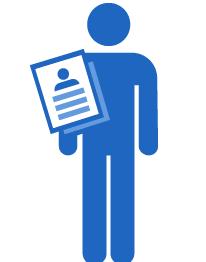 El sujeto obligado al que se presentó la solicitud
Nombre del solicitante que recurre, representante o tercero interesado
Número de folio de respuesta
La fecha de notificación de la respuesta
Acto que se recurre
Las razones o motivos de la inconformidad
La copia de la respuesta que se impugna
Ante el INAI, la Unidad de Transparencia, o medios electrónicos (INFOMEX)
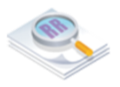 Dentro de los 15 días siguientes a la notificación de la respuesta
 (Art. 142 LGTAIP).
¿Cómo se resuelve?
Los Organismos garantes resolverán el recurso de revisión conforme a lo siguiente:
I. Interpuesto el recurso de revisión, el Presidente del organismo garante lo turnará al Comisionado ponente que corresponda, quien deberá proceder a su análisis para que decrete su admisión o su desechamiento;
II. Admitido el recurso de revisión, el Comisionado ponente deberá integrar un Expediente y ponerlo a disposición de las partes, para que, en un plazo máximo de siete días, manifiesten lo que a su derecho convenga;
III. Dentro de los siete días las partes podrán ofrecer todo tipo de pruebas o alegatos excepto la confesional por parte de los sujetos obligados y aquéllas que sean contrarias a derecho;
¿Cómo se resuelve?
Los Organismos garantes resolverán el recurso de revisión conforme a lo siguiente:
IV. El Comisionado ponente podrá determinar la celebración de audiencias, concluido el plazo señalado en la fracción II del presente artículo, el Comisionado ponente procederá a decretar el cierre de instrucción;
VI. El organismo garante no estará obligado a atender la información remitida por el sujeto obligado una vez decretado el cierre de instrucción, y
VII. Decretado el cierre de instrucción, el Expediente pasará a resolución, en un plazo que no podrá exceder de veinte días.
Art. 150 LGTAIP.
Resoluciones - IFAI
Las resoluciones del Organismo Garante, serán vinculatorias, definitivas e inatacables para los sujetos obligados.
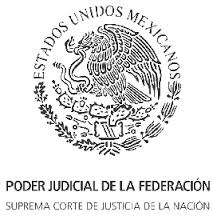 Los particulares podrán impugnar las determinaciones o resoluciones de los Organismos garantes ante el Poder Judicial de la Federación.
Art. 157 LGTAIP.
De las Medidas de Apremio
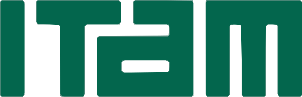 Los Organismos garantes podrán imponer al servidor público encargado de cumplir con la resolución, o a los miembros de los sindicatos, partidos políticos o a la persona física o moral responsable, las siguientes medidas de apremio para asegurar el cumplimiento de sus determinaciones:
 
Amonestación pública, o

Multa, de ciento cincuenta hasta mil quinientas veces el salario mínimo general vigente en el Área geográfica de que se trate.
La Ley Federal y las de las Entidades Federativas establecerán los criterios para calificar las medidas de apremio, conforme a la gravedad de la falta y, en su caso, las condiciones económicas del infractor y la reincidencia.
Artículos 201 al 205 LGTAIP
Causas de Sanciones:
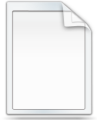 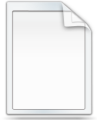 Usar, sustraer, destruir, ocultar, inutilizar, divulgar o alterar, total o parcialmente e indebidamente información en posesión del Sujeto Obligado.
Clasificar con dolo la información sin apego a la Ley.
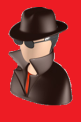 Expediente
Clínico de María
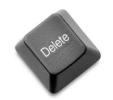 PRESUPUESTO
Entregar información clasificada como reservada o confidencial
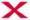 Actuar con negligencia, dolo o mala fe en la sustanciación de las SIP o en la difusión de la información.
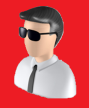 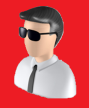 Entregar intencionalmente la información  incompleta.
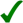 Denegar intencionalmente información no clasificada
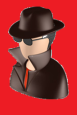 La falta de respuesta a las solicitudes de información
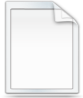 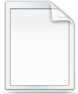 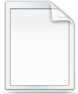 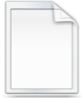 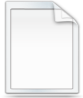 Incumplir los plazos de atención;
Sustan
ciación
INFOR
MACIÓN PÚBLICA
Sustan
ciación
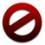 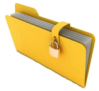 2 de 5
1 de 5
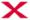 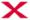 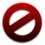 Art. 206 de Ley
Causas de Sanciones:
No documentar el ejercicio de sus facultades, competencias, funciones o actos de autoridad;
No actualizar la información correspondiente a las obligaciones de transparencia en los plazos previstos por la Ley.
Declarar la inexistencia de información cuando el sujeto obligado deba generarla;
Realizar actos para intimidar a los solicitantes o inhibir el ejercicio de su derecho;
Declarar la inexistencia de información cuando exista total o parcialmente en sus archivos;
No atender los requerimientos; o
No acatar las resoluciones emitidas por los organismos garantes, en ejercicio de sus funciones.
Art 206 de la Ley